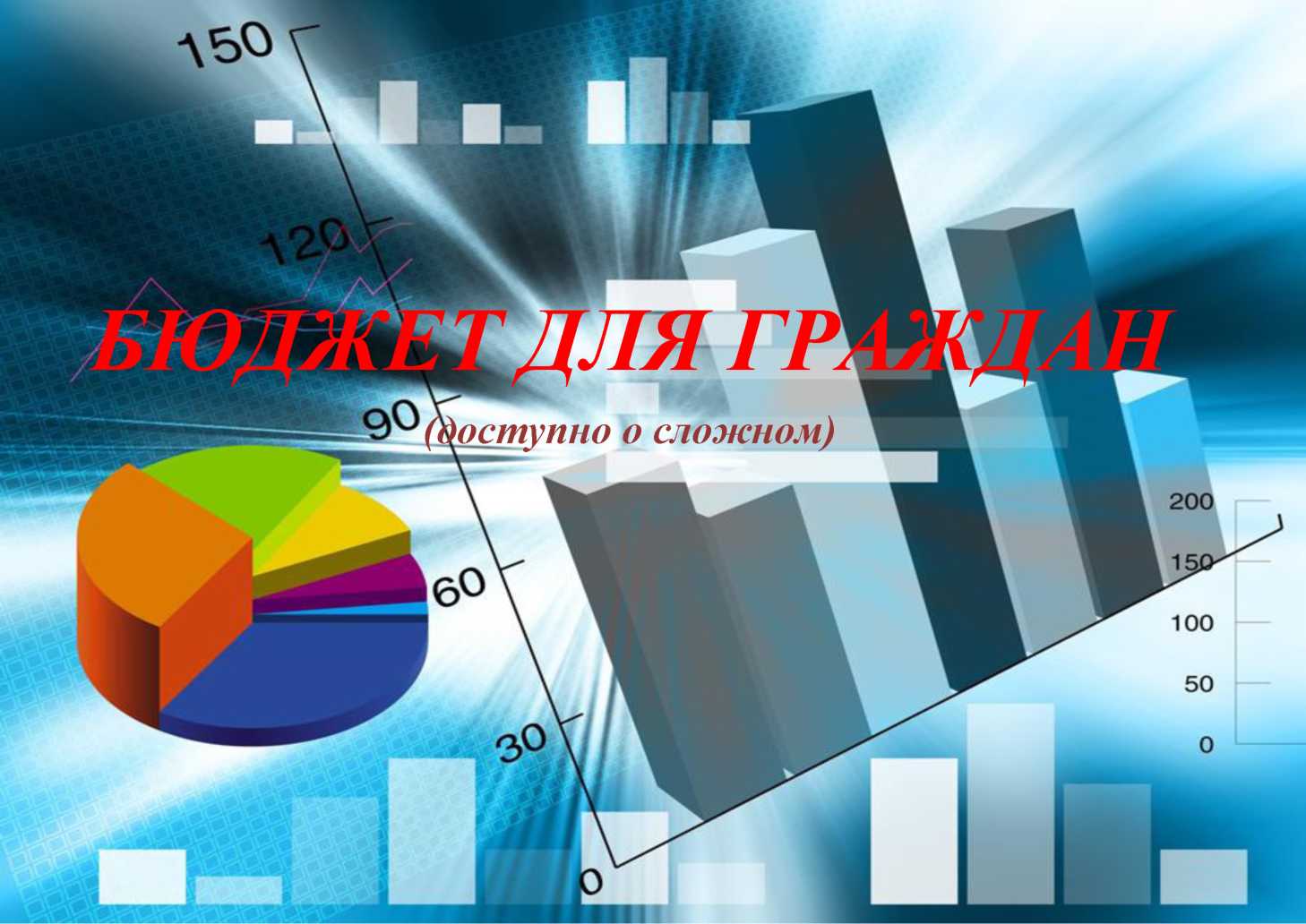 Уважаемые жители городского округа город Рыбинск!
     Эффективное, ответственное и прозрачное управление муниципальными финансами городского округа является базовым условием достижения стратегических целей социально-экономического развития муниципального образования «городской округ город Рыбинск». Одной из ключевых задач бюджетной политики городского округа на 2015-2017 годы является обеспечение прозрачности, открытости и доступности бюджетного процесса. Уже сегодня информация о всех стадиях бюджетного процесса, о плановых показателях бюджета  городского округа город Рыбинск и его исполнении доступна для всех заинтересованных пользователей и размещается на официальном сайте Администрации городского округа город Рыбинск . Для привлечения большего количества граждан городского округа город Рыбинск к участию в обсуждении вопросов формирования бюджета муниципального образования и его исполнения разработан «Бюджет для граждан». «Бюджет для граждан предназначен, прежде всего, для жителей городского округа город Рыбинск, не обладающих специальными знаниями в сфере бюджетного законодательства.     Документ содержит описание объемов доходов, расходов бюджета и их структуру, приоритетные направления расходования бюджетных средств, объемы средств бюджета, направляемых на финансирование социально-значимых мероприятий в сфере образования, культуры, спорта, социальной политики, предпринимательства, жилищно-коммунального хозяйства и в других сферах в 2015 году и плановом периоде. Также в документе приводятся объемы и структура доходов и расходов бюджетов муниципальных образований и межбюджетных трансфертов.     Надеемся, что наш новый проект повысит интерес граждан к вопросам формирования и исполнения бюджета муниципального образования «городской округ город Рыбинск».

 С уважением, 
директор департамента финансов
городского округа город Рыбинск                                                                                           М.И. Капранов
Основные понятияБюджетная система РФ построена на основе              следующих принципов:
Принцип единства бюджетной системы РФ, который обеспечивается единством бюджетного законодательства, денежной системы, бюджетной классификации, форм бюджетных документов и бюджетной отчетности, бюджетной политики и т.п.
Принцип разграничения доходов, расходов и источников финансирования дефицита бюджета между бюджетами бюджетной системы РФ означает закрепление в соответствии с законодательством РФ доходов, расходов и источников финансирования дефицитов бюджетов за бюджетами бюджетной системы РФ, а также определение полномочий органов местного самоуправления и органов управления государственными внебюджетными фондами по формированию доходов бюджетов, источников финансирования дефицитов бюджетов и установлению и исполнению расходных обязательств публично-правовых образований.
Основные понятия
Принцип самостоятельности бюджетов всех уровней выражается в наличии у каждого бюджета своих источников доходов, в праве каждого бюджета самостоятельно расходовать их по своему усмотрению и определять источники финансирования дефицита бюджета; в утверждении каждого бюджета соответствующими представительными органами; в исполнении каждого бюджета соответствующими исполнительными органами власти; в недопустимости компенсации за счет бюджетов других уровней потребности в доходах и дополнительных расходах.
Принцип сбалансированности бюджета означает, что объем расходов должен быть равен объему доходов плюс источники финансирования дефицита бюджета (размер дефицита бюджета всех уровней ограничен Бюджетным кодексом РФ). При этом бюджеты всех уровней должны быть утверждены без профицита бюджета.
Основные понятия
Принципа эффективного и экономного использования бюджетных средств означает, что при составлении и исполнении бюджетов участники бюджетного процесса в рамках установленных им бюджетных полномочий должны исходить из необходимости достижения заданных результатов экономно и результативно.
Принцип достоверности бюджета означает надежность показателей бюджетов, их адекватность существующему экономическому положению.
Принцип полноты отражения доходов и расходов бюджетов означает необходимость их отражения в бюджетах в полном объеме и в обязательном порядке.
Принцип прозрачности (открытости), т.е. необходимость публикации законов (решений) о бюджетах и отчетов об их исполнении в открытой печати.
Основные понятия
Принцип адресности и целевого характера бюджетных средств означает, что бюджетные средства выделяются в адрес конкретных получателей с обозначением цели их использования.
Принцип единства кассы - зачисление всех кассовых поступлений и осуществление всех кассовых выплат с единого счета бюджета.
Принцип подведомственности расходов бюджетов означает, что получатели бюджетных средств вправе получать бюджетные ассигнования и лимиты бюджетных обязательств только от главного распорядителя бюджетных средств, в ведении которого они находятся.
Этапы бюджетаСоставление и утверждение бюджета – сложный и многоуровневый процесс, основанный на правовых нормах
Что такое бюджет? Какие бывают бюджеты?Со старонормандского (buogette) – это сумка, кошелек БЮДЖЕТ – ЭТО ПЛАН ДОХОДОВ И РАСХОДОВ НА ОПРЕДЕЛЕННЫЙ ПЕРИОД
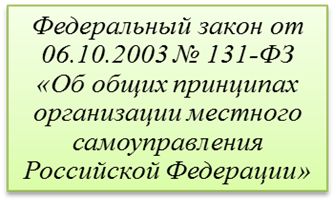 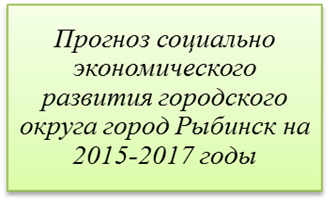 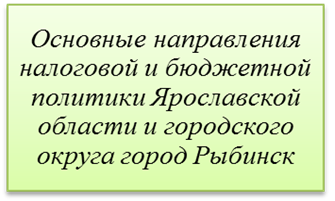 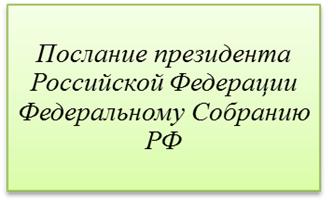 ПОВЫШЕНИЕ КАЧЕСТВА ЖИЗНИ ЖИТЕЛЕЙ                                                                                                                                                         ГОРОДСКОГО ОКРУГА ГОРОД РЫБИНСК
ГРАЖДАНИН И ЕГО УЧАСТИЕ В БЮДЖЕТНОМ ПРОЦЕССЕ
ВОЗМОЖНОСТИ ВЛИЯНИЯ ГРАЖДАНИНА НА СОСТАВ БЮДЖЕТА
ДОХОДЫ БЮДЖЕТА ГОРОДА
Поступления от уплаты налогов, установленных законодательством РФ  о налогах и сборах, и местных налогов, например:
 - налог на доходы физических лиц,
 - налоги на имущество,
 - земельный налог,
 - налоги на совокупный доход
 и иные налоговые доходы
Поступления доходов от использования муниципального имущества, доходов от продажи материальных и нематериальных активов, штрафы и иные неналоговые доходы
Поступающие в бюджет денежные средства из бюджета Ярославской области (межбюджетные трансферты) и от физических  и юридических лиц, в том числе добровольные пожертвования
СРЕДСТВА ВЫШЕСТОЯЩИХ БЮДЖЕТОВ             предоставляются в виде межбюджетных трансфертов следующих типов
ОСНОВНЫЕ ПАРАМЕТРЫ БЮДЖЕТА НА 2015 ГОД
Образование        1 166
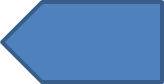 Налоговые доходы             1 482
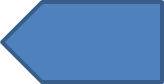 Жилищно-коммунальное хозяйство 274
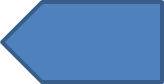 Национальная экономика  101
Неналоговые доходы      514
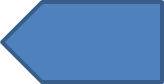 Социальная политика 44
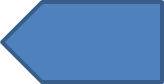 Культура 173
Физическая культура и спорт 66
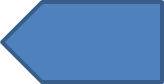 Дотация на выравнивание обеспеченности 202
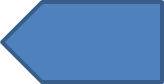 Прочие расходы 371
ИСТОЧНИКИ ПОКРЫТИЯ ДОЛГОВЫХ ОБЯЗАТЕЛЬСТВ               			       В 2015 ГОДУ                                 тыс. руб.
Источники покрытия долговых обязательств                                            + 2 889
Погашение бюджетного кредита                   – 160 000
Погашение         – 315 000
Изменение остатков средств на счетах                 + 24 111
Привлечение + 448 000
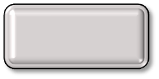 НДФЛ
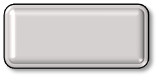 Налоги на имущество
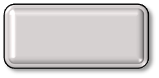 Налоги на совокупный доход
Налоговые доходы на 2015 год
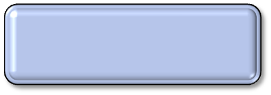 Динамика  
налоговых  доходов, 
млн. рублей
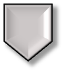 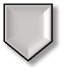 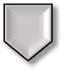 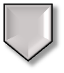 2014 
год
2015 
год
2016 
год
2017 
год
893,8
млн. 
Руб.
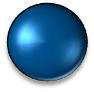 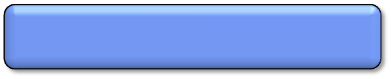 НДФЛ
403,1
млн. 
Руб.
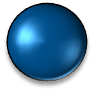 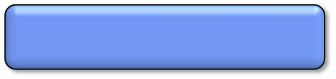 Налоги на имущество
151,9 
млн. 
Руб.
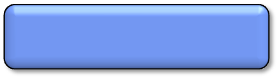 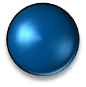 Налоги на совокупный доход
33,4
млн. 
Руб.
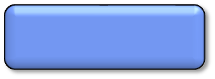 Прочие налоговые доходы
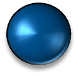 Всего налоговые доходы  1482,2 млн. руб.
НЕНАЛОГОВЫЕ ДОХОДЫ НА 2015 ГОД
Прочие неналоговые доходы
Доходы  от использования имущества
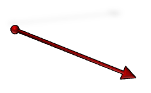 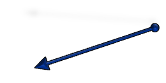 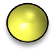 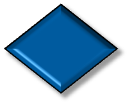 20,4
млн. руб.
4%
20,5
млн.р.
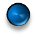 47%
Доходы от  арендной платы 
за земельные участки
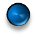 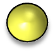 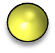 Доходы от  перечисления части прибыли  МУП
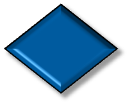 240,7
млн. руб.
0,3
млн.р.
Доходы от продажи материальных  и нематериальных активов
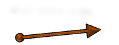 Доходы от  сдачи в аренду  муниципального  имущества
252,9
млн. руб.
49%
Плата за пользование помещений по договору социального найма
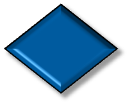 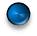 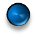 49,1
млн.р.
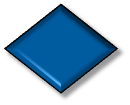 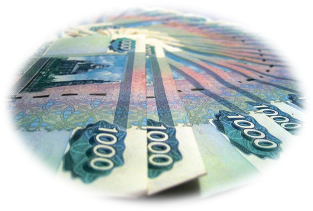 183,0
млн.р.
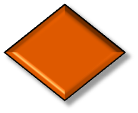 Реализация муниципального имущества
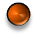 172,3
млн. руб.
68,4
млн. руб.
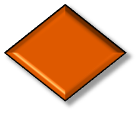 Продажа земельных участков
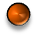 Всего неналоговые доходы  514,0 млн. руб.
ДИНАМИКА ПОСТУПЛЕНИЯ ПО ОСНОВНЫМ ДОХОДНЫМ     	         	ИСТОЧНИКАМ В  2014 - 2015 ГОДАХ              млн. руб.
ПЕРЕЧЕНЬ МУНИЦИПАЛЬНЫХ И ВЕДОМСТВЕННЫХ ПРОГРАММ
Гражданское общество и открытая власть
Обеспечение доступным 
и комфортным жильем населения
Развитие дорожного хозяйства  и транспорта
Повышение эффективности деятельности органов местного самоуправления
Развитие общего образования
Газификация частного жилищного фонда
Развитие культуры и туризма
Энергоэффективность
Развитие физической культуры и спорта
Развитие водохозяйственного комплекса
Молодежная политика
Обеспечение общественного порядка и противодействие преступности на территории городского округа
Содействие развитию малого и среднего предпринимательства
Доступная среда
Развитие городской инфраструктуры
Социальная поддержка населения
Защита населения и территории городского округа от чрезвычайных ситуаций и обеспечение безопасности на водных объектах
Управление муниципальным долгом
Обеспечение  бесперебойного функционирования муниципальной информационной системы департамента финансов
- Муниципальные программы
Общий объем программных расходов
Создание условий для эффективного использования муниципального имущества
88%
2015 год   1942,0  млн. руб.
- Ведомственные программы
ОТРАСЛЕВАЯ СТРУКТУРА РАСХОДОВ БЮДЖЕТА                    		              НА 2015 ГОД                              млн. руб.
ЭКОНОМИЧЕСКАЯ СТРУКТУРА РАСХОДОВ В 2015 ГОДУ
млн. руб.
СТРУКТУРА РАСХОДОВ СОЦИАЛЬНОЙ СФЕРЫ                                   В 2015 ГОДУ (млн. руб.)
РАСХОДЫ БЮДЖЕТА ПО РАЗДЕЛУ «ОБРАЗОВАНИЕ»                        НА 2015 ГОД (млн. руб.)
РАСХОДЫ БЮДЖЕТА ПО РАЗДЕЛУ «КУЛЬТУРА»                               НА 2015 ГОД (млн. руб.)
СТРУКТУРА РАСХОДОВ БЮДЖЕТА ПО ГОРОДСКОМУ ХОЗЯЙСТВУ НА 2015 ГОД (млн. руб.)
РАСХОДЫ ПО СОЦИАЛЬНОЙ ПОЛИТИКЕ
9,0
Социальные выплаты на приобретение жилья молодым семьям
Социальная поддержка жителей в сфере ипотечного кредитования
7,0
Социальные выплаты отдельным категориям граждан
Материальная помощь гражданам
15,3
Социально-значимые мероприятия (День победы, День инвалидов, День пожилого человека)
1,5
0,8
Пенсионное обеспечение
9,0
Другие вопросы в области социальной политики
1,1
Всего расходов  43,7(млн. руб.)
Поддержание объема муниципального долга в рамках ограничений, установленных бюджетным законодательством
ПРИОРИТЕТЫ МУНИЦИПАЛЬНОЙ ДОЛГОВОЙ ПОЛИТИКИ В 2015 ГОДУ И ПЛАНОВОМ ПЕРИОДЕ  2016 И 2017 ГОДОВ
1
Обеспечение умеренной долговой нагрузки на бюджет города
Обеспечение сбалансированности бюджета города
2
3
МУНИЦИПАЛЬНЫЙ ДОЛГ ГОРОДСКОГО ОКРУГА ГОРОД РЫБИНСК
млн. руб.
Коммерческие кредиты
Бюджетные кредиты
Гарантии
УПРАВЛЕНИЕ МУНИЦИПАЛЬНЫМ ДОЛГОМ
Предельный объем 
муниципального долга
2016 год
2015 год
2017 год
Объем расходов на обслуживание  
муниципального долга
2015 год
2016 год
2017 год
Верхний предел 
муниципального долга
1 700,0
млн. руб.
1 600,0
млн. руб.
120,0
млн. руб.
114,0
млн. руб.
133,0
млн. руб.
1 400,0
млн. руб.
Бюджет городского округа город Рыбинск и финансовая информация представлены в наглядном формате, доступном пониманию граждан. Надеемся, что это окажется вам полезным и поможет составить достоверное мнение о бюджете городского округа город Рыбинск на 2015 год и плановый период 2016 и 2017 годов. СПАСИБО ЗА ВНИМАНИЕ!